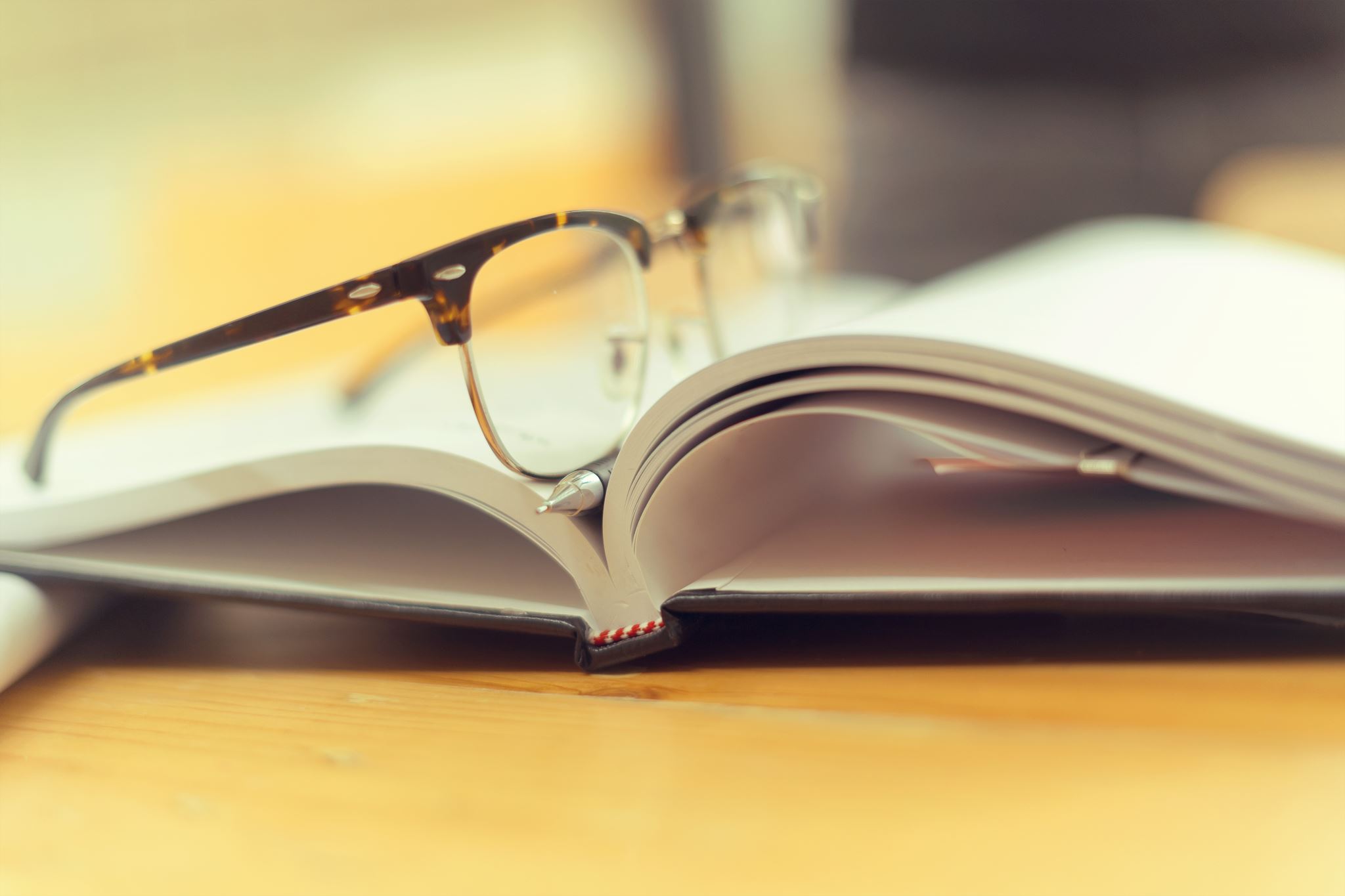 Safer Renting - London Borough Waltham Forest Landlord Forum
Ben Reeve-Lewis
What happens if my tenant sub-lets?
The basics
There is a statutory prohibition in the Housing Act 1988 on sub-letting of assured tenancies.
If a tenant sub-lets, this does not mean that the sub tenancy isn’t a valid tenancy but it does mean that your tenant has broken their contract with you, paving the way to a possession order.
Taking in a lodger is technically not sub-letting, although this may still breach the terms of the tenancy agreement.
Sub-letting is where your tenant moves out and let’s to other parties.
The basics
Any contractual arrangements for payment of rent exist between the sub-tenants and your tenant, who in legal terms is called the “Mesne tenant” who is effectively the landlord of the sub tenants.
In such arrangement the property owner would be known as the “Superior landlord” but whilst the mesne tenancy continues to exist, you would have no right to demand rent from the sub tenants because you have no contractual relationship with them.
The basics
In strictly contractual terms it makes no difference if you authorised the sub letting or not, you will not have a contractual relationship with the sub-tenants.
Whilst your tenant does not have the automatic right to create a sub-tenancy, this does not mean that the sub-tenants have no right or protection in law. A breach of contract does not mean the law has been broken.
However it does make a difference when it comes to possession proceedings and the mesne tenant ending the tenancy
The basics
Because the mesne tenant is the sub-tenant’s landlord, if they wanted to get possession against their tenants they would, as all landlords have to do, obtain possession through the courts.
For the same reasons that a lock change against the sub-tenants would be an illegal eviction, regardless of who carried it out.
In many such instances the mesne tenant will create an unlicensed HMO without the superior landlord’s knowledge and then disappear leaving the owner with the problem of what to do.
The basics
In such instances you cant just go in and throw everyone out. They are not squatters.
You don’t need a possession order against the sub-tenants if the sub-letting was unauthorised BUT only of the mesne tenancy has been ended properly first.
If you find yourself in this position the best thing to do is approach the council’s licensing team, explain that the HMO has been created without your knowledge or approval and say that you need time to get possession of the property back.
Ending these arrangements
Remember; a tenancy is a legal entity, it doesn’t end just because someone appears to no longer be there. A tenancy has to be brought to an end.
There are a number of ways this can happen, most commonly
The mesne tenant formally ends their tenancy
You obtain possession through the courts.
The tenancy with the mesne tenant expires or the head landlord exercises the break clause.
Both of these routes throw up their own unique legal problems
The mesne tenant ends their tenancy
There are 2 ways this can happen.
The mesne tenant can terminate their tenancy, or
They surrender their tenancy.
If they serve you with a notice to quit of 1 month, this will terminate the mesne tenancy. If this is done during the fixed term you will still be entitled for the rent on the remaining term
For surrender to take place there must be both an unequivocal act of surrender AND an unequivocal act of acceptance of surrender.
Posting the keys through your letterbox is only an act of surrender, it does not evidence acceptance.
The mesne tenant ends their tenancy
The big danger with surrender, is that if you accept the surrender, then any sub tenants will become your direct tenants EVEN IF you didn’t know they were there.
Parker v. Jones 
Cow v. Casey
Basingstoke & Deane BC v. Paice
So if you know a property has been sub-let you may want to consider whether to accept surrender or not.
Landlord seeking possession
You are as always, entitled to seek a possession order from the county court.
If the sub-let was not authorised then you would serve notice on your tenant – the mesne tenant – and when getting possession you will automatically get possession against the sub-tenants as well.
If the sub-let was authorised you need to serve notice on the mesne tenant first and when that expires you will need to serve another notice on the sub-tenants Barrow v. Kazim (2018)
Authorised v. unauthorised
If you employ a letting agent to simply let and manage then you sub-letting will likely be unlawful unless your contract states it is allowed.
If you give a lease to a property management company or a local authority allowing them to use as they see fit, then that company will be allowed to sub-let.
This will be a business lease not a residential lease because to be an assured tenant you must occupy as a residence and a company cannot occupy as a residence.
Authorised v. unauthorised
If the sub-let is genuinely unauthorised, then apart from where the mesne tenant surrenders their tenancy you will have no contractual relationship with the sub-tenants
BUT TO REPEAT.
You don’t need a possession order against the sub-tenants if the sub-letting was unauthorised BUT only if the mesne tenancy has been ended properly first.
Watch out for Waiver
It is important to bear in mind that a sub-let that was unauthorised can become authorised through what is called “Waiver”.
Waiver occurs when a landlord knows of the breach but continues to accept rent without initiating possession proceedings.
As letting agents act for their ‘Principle’, your letting agent could inadvertently authorise the sub-let if they continue to accept rent on your behalf, even if you didn’t instruct them to.
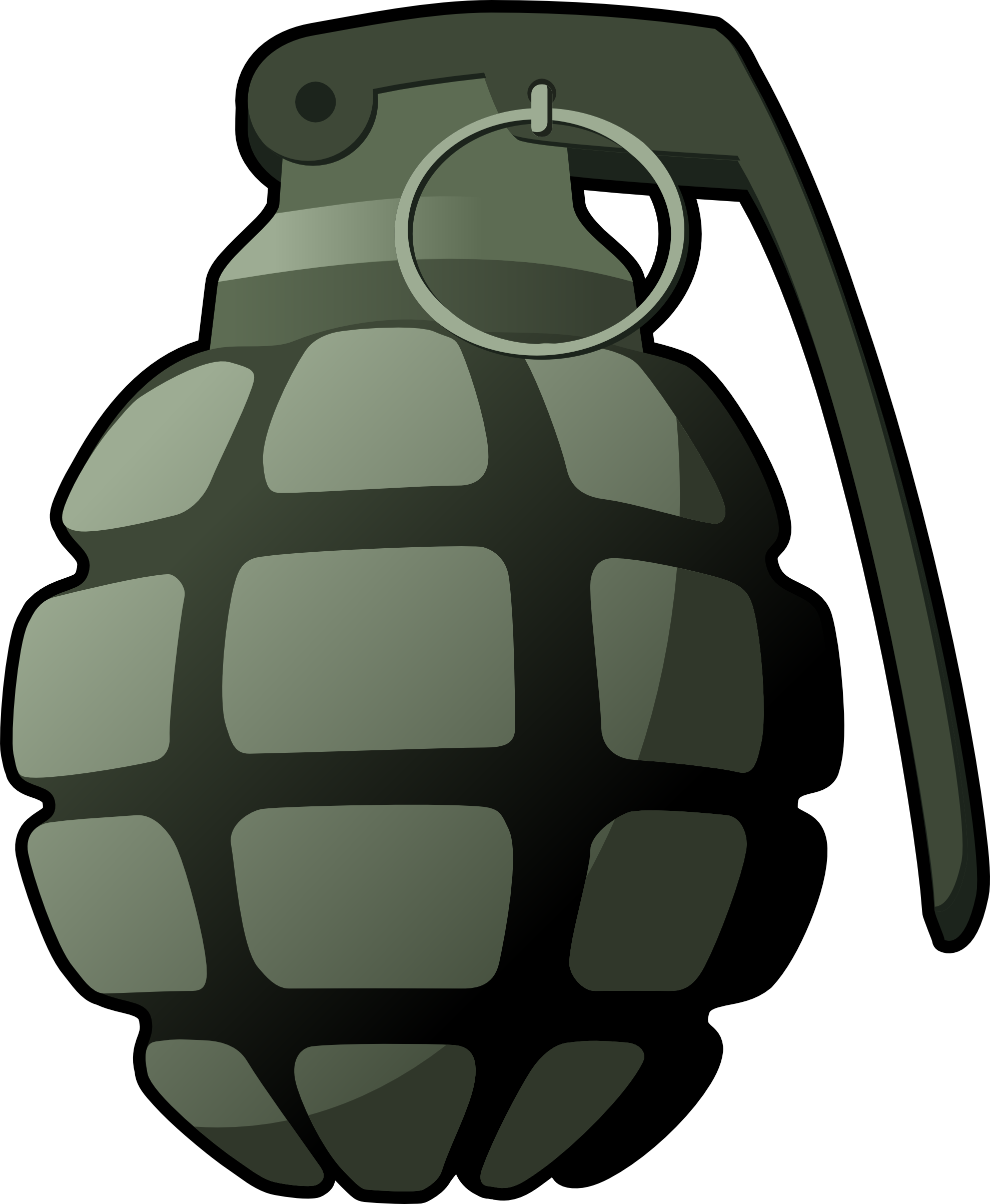 Sub-letting scams are the legal equivalent of pulling the pin on a hand grenade.

I offer 2 pieces of advice
1. Get advice!
THERE ARE NO QUICK FIXES TO THESE PROBLEMS
Sub-letting is rife in London and there can even be sub-lets underneath sub-lets. It can often be very difficult to unpick what all the arrangements are and who the responsible persons are.
For instance, in order to be an assured tenant, the person must actually be in occupation and if they have moved out to sub-let then they will no longer be assured tenants but common law tenants, so you wouldn’t necessarily serve them with a s8 or s21 notice but a standard Notice to Quit of 1 month. Serve the wrong notice and you might not get possession.
2. Get advice!
Don’t go to the property and start arguing with the sub-tenants, they are often completely ignorant of the fact they are sub-letting.
So because of these procedural complication it is vital to seek advice of a specialist housing solicitor before proceeding. Don’t go to just any high street solicitor.
Mistakes in procedures or paperwork can mean lengthy and expensive delays – cheap is not always cheerful.
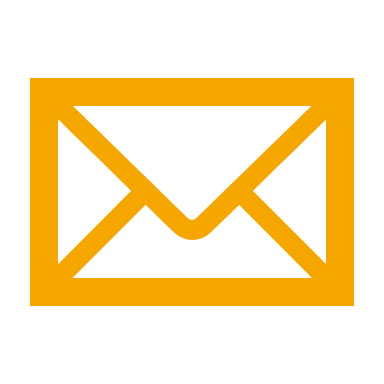 Any questions?